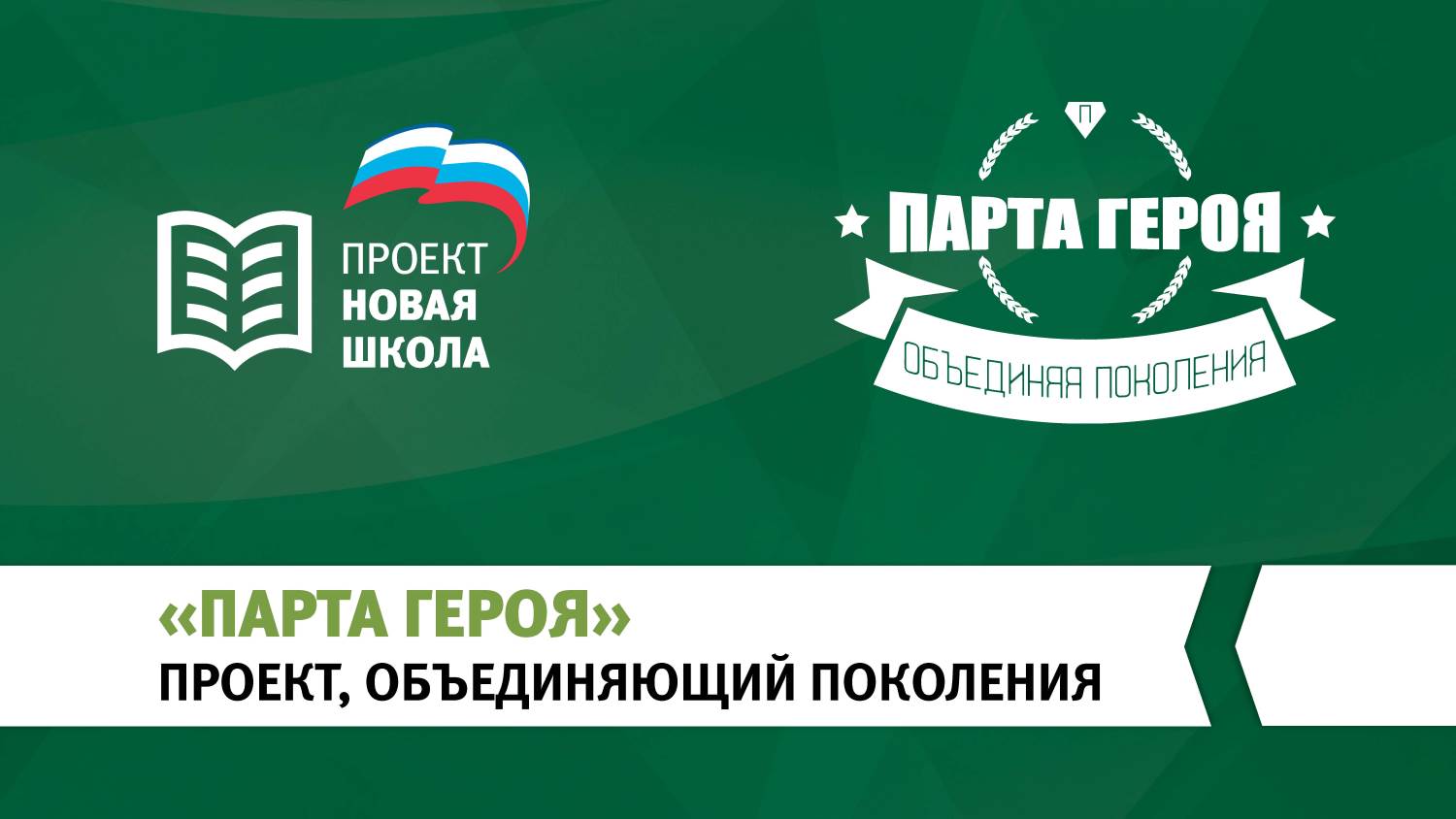 Александр Гукалов
Наш  выпускник – герой  Александр Гукалов
Наш  выпускник – герой  Александр Гукалов
Родился 7 декабря 1962 года в городе Апшеронск,  Краснодарского края в семье Бориса Петровича и Антонины Григорьевны Гукаловых.
Переезд  в наш город
В город Фролово семья переехала, когда Саше было 3 месяца.
Родной двор в Заречке
Семья Гукаловых – 1968 г.
Окончание 1- го класса
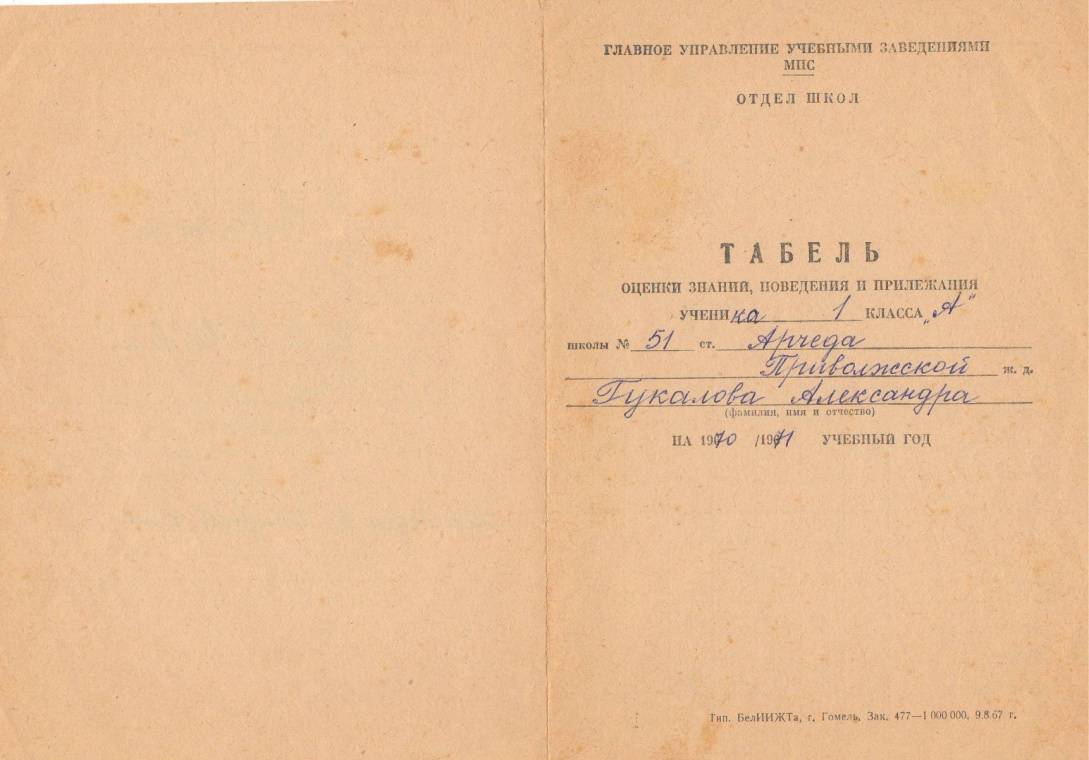 Благодарности
Занятия спортом
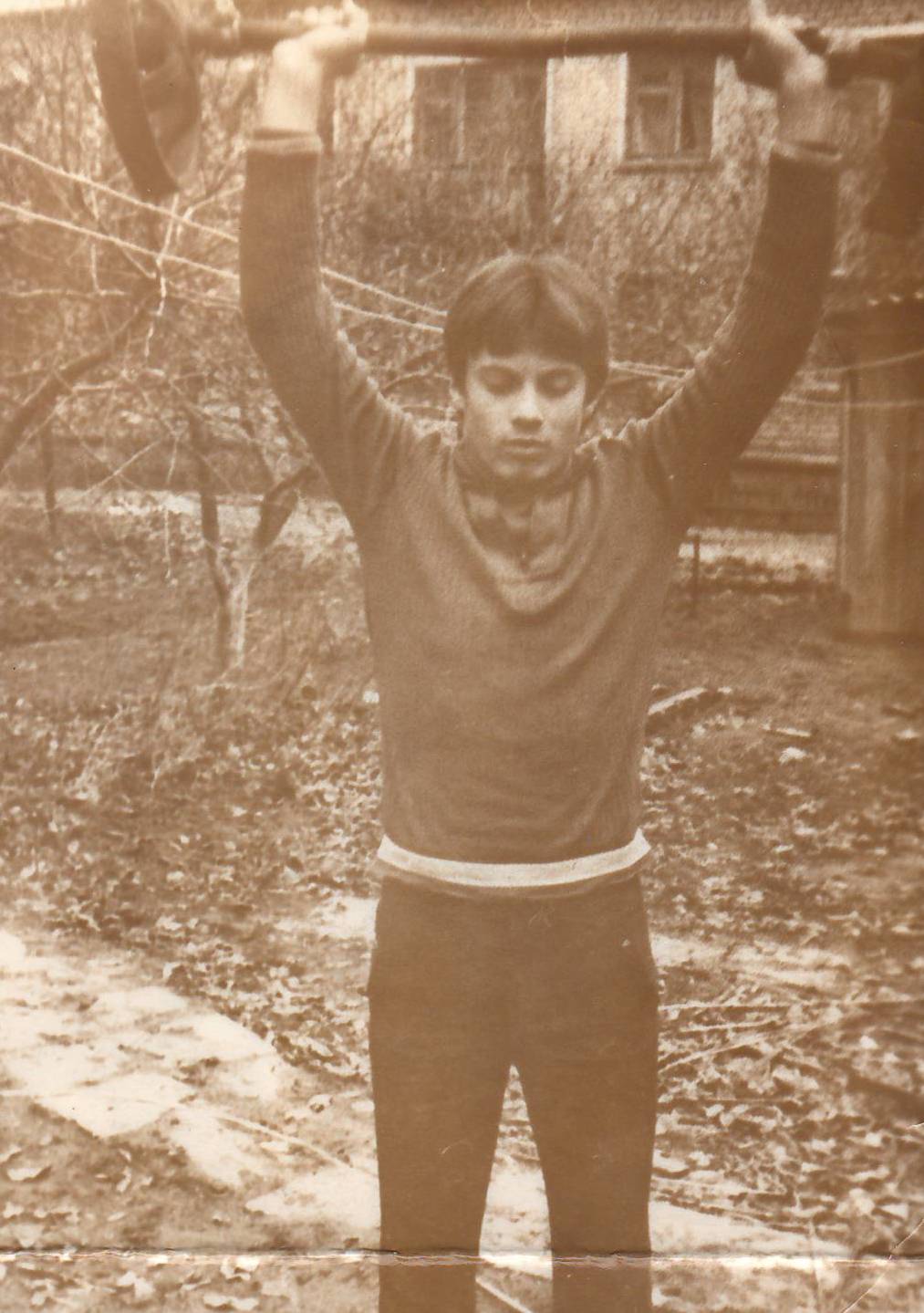 Лагерь « Сосна»
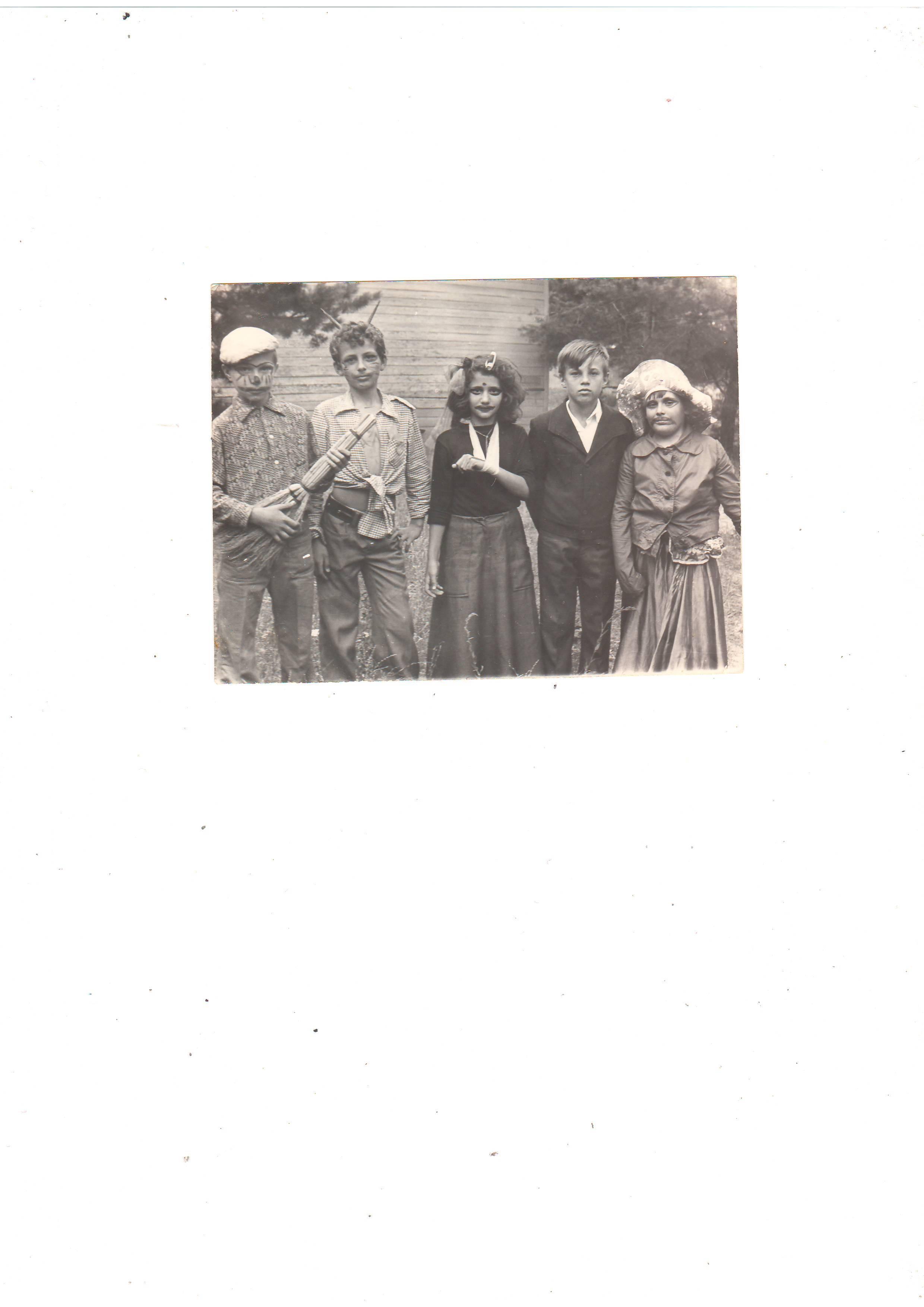 Строительство  гаража
Страницы из личного дневника
Аттестат об окончании школы № 51
Техникум
Техникум
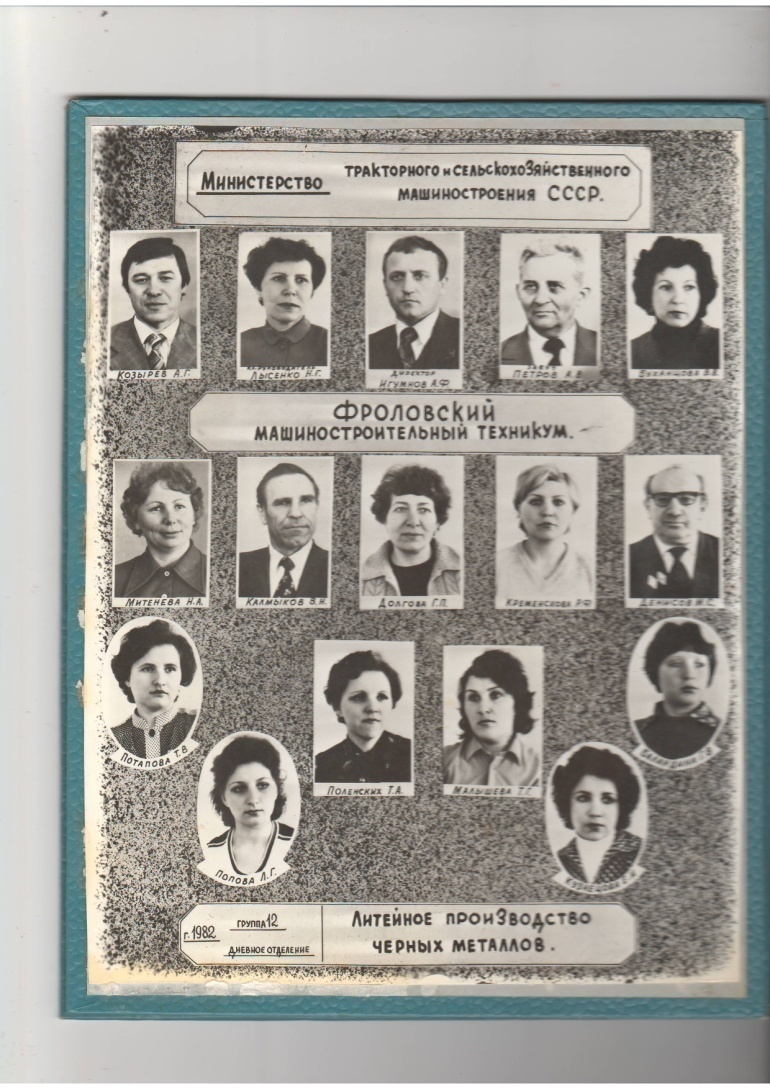 Армия
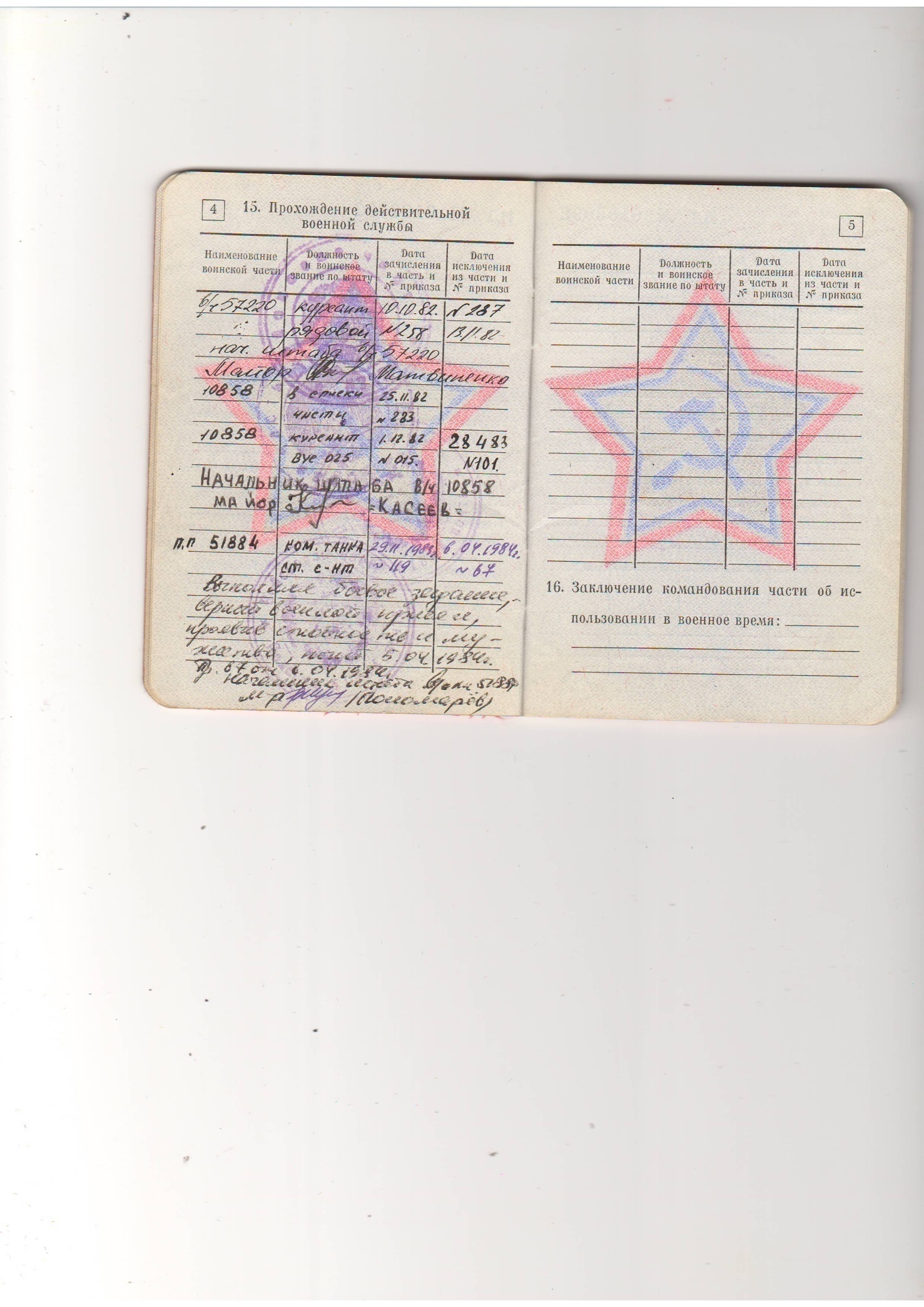 Письма
Солдат
Поздравления
Письма
Долг Солдата
Плохая весть
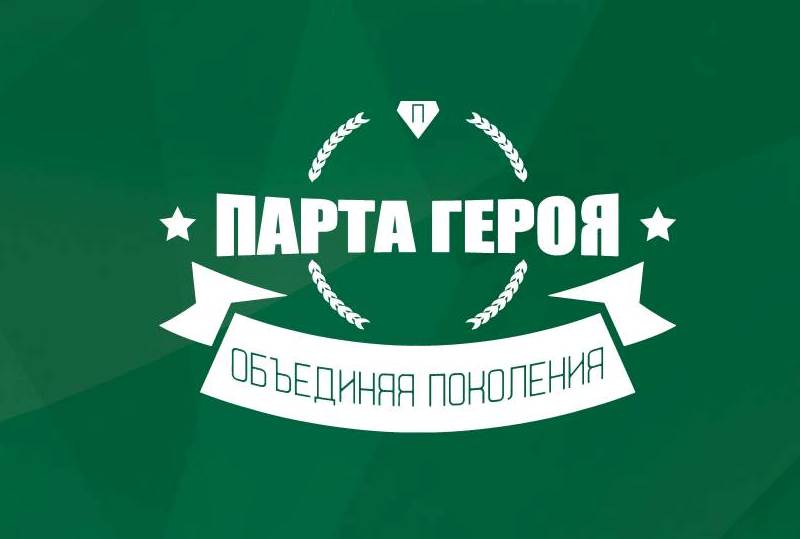 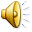 Похороны
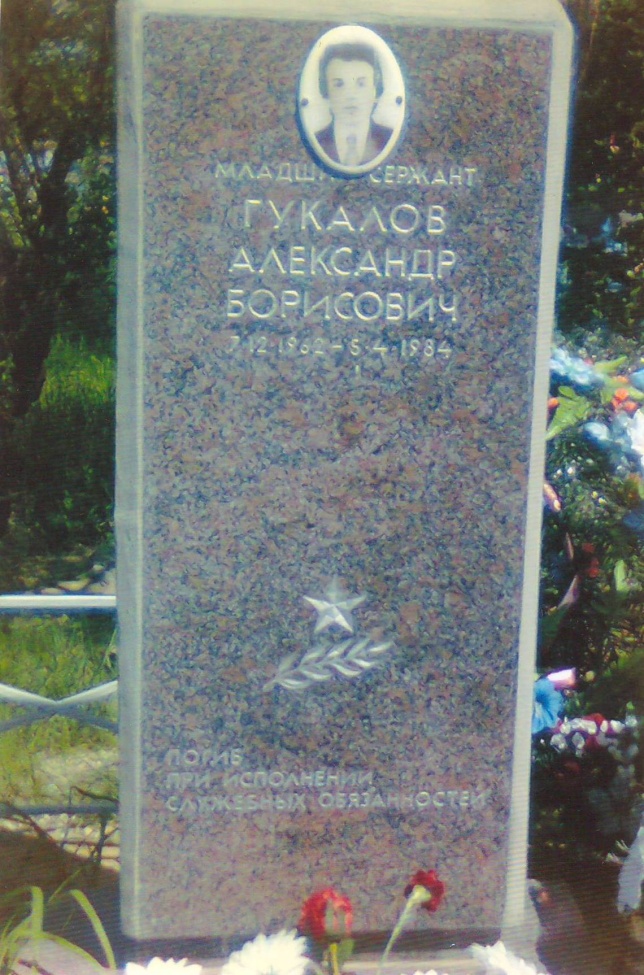 Награды
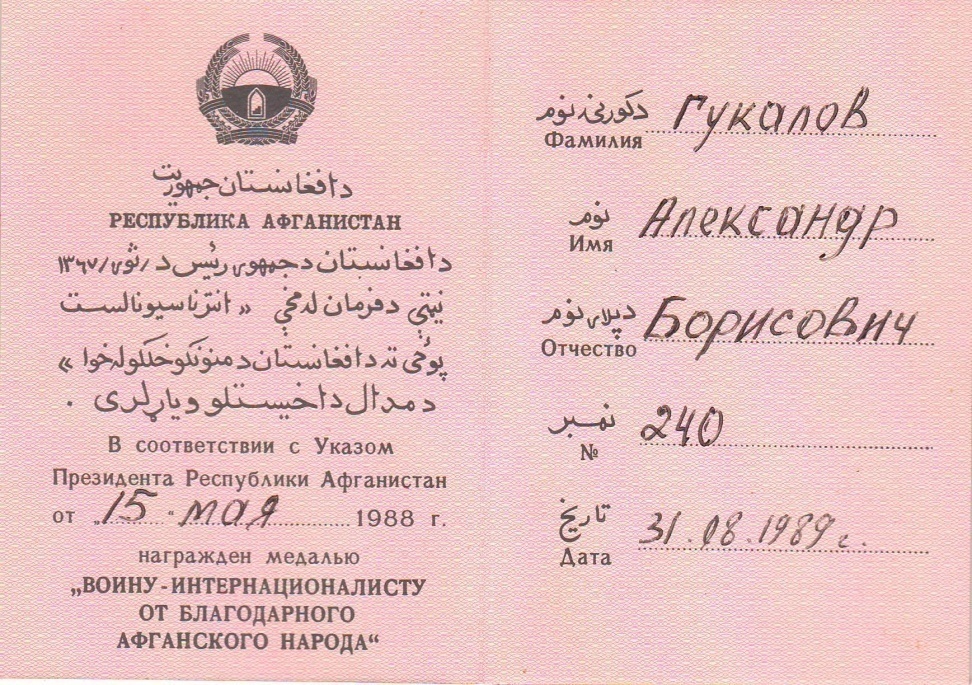 Грамота
Солдат
Орден Красной Звезды - посмертно
Память …
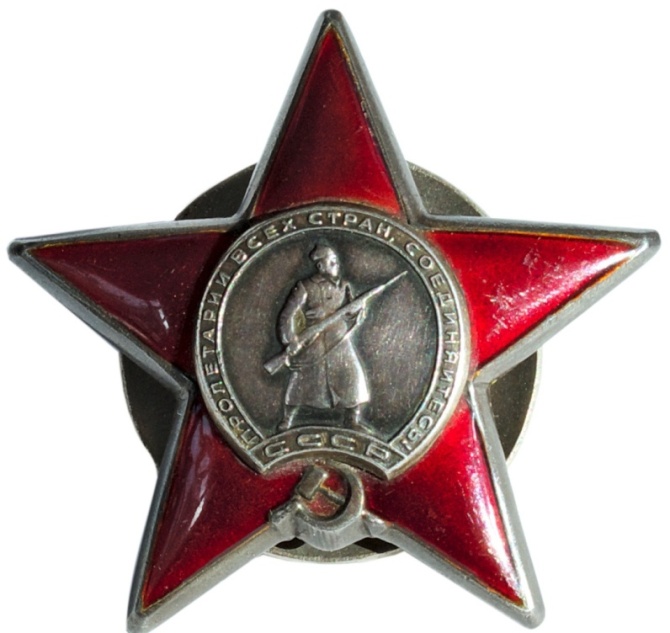